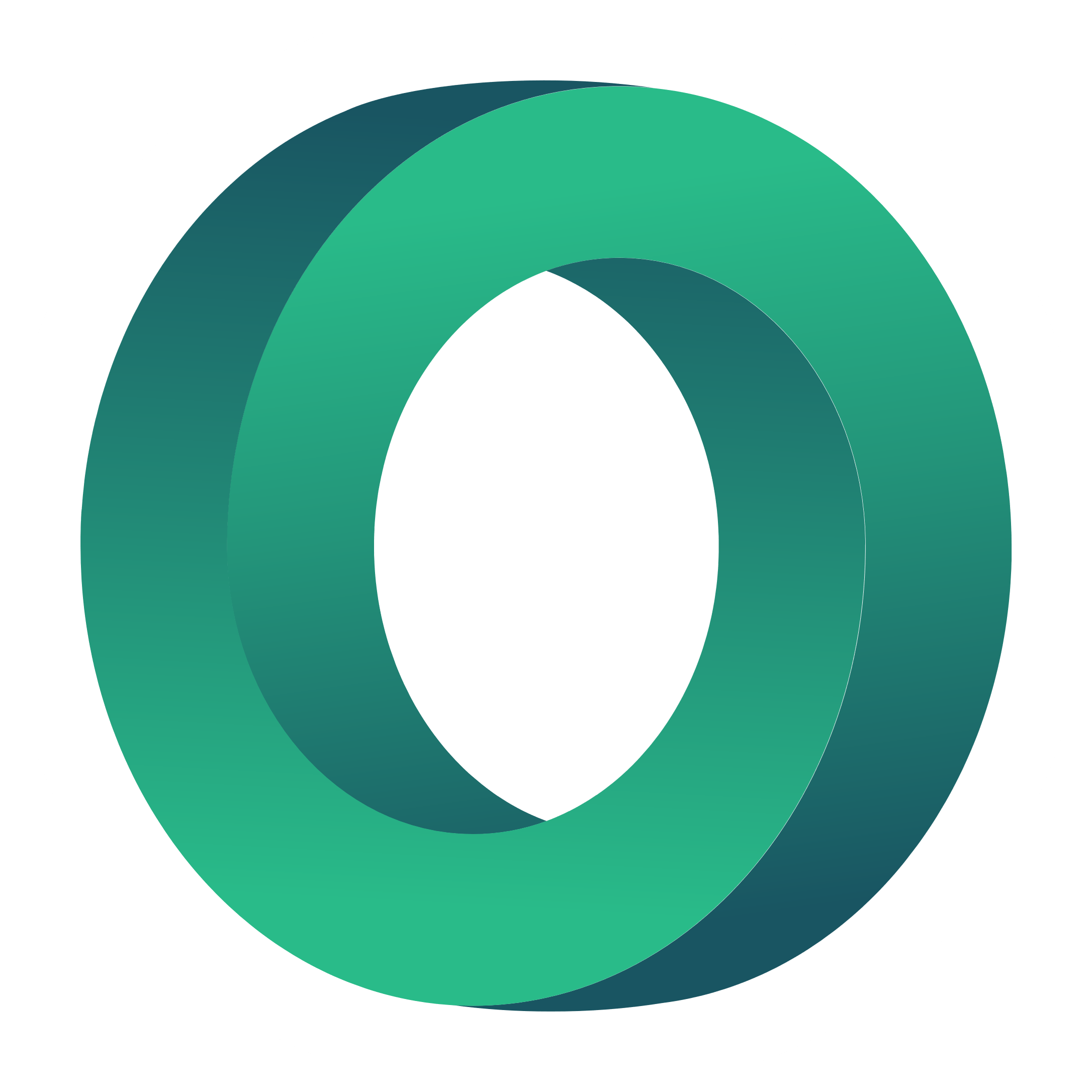 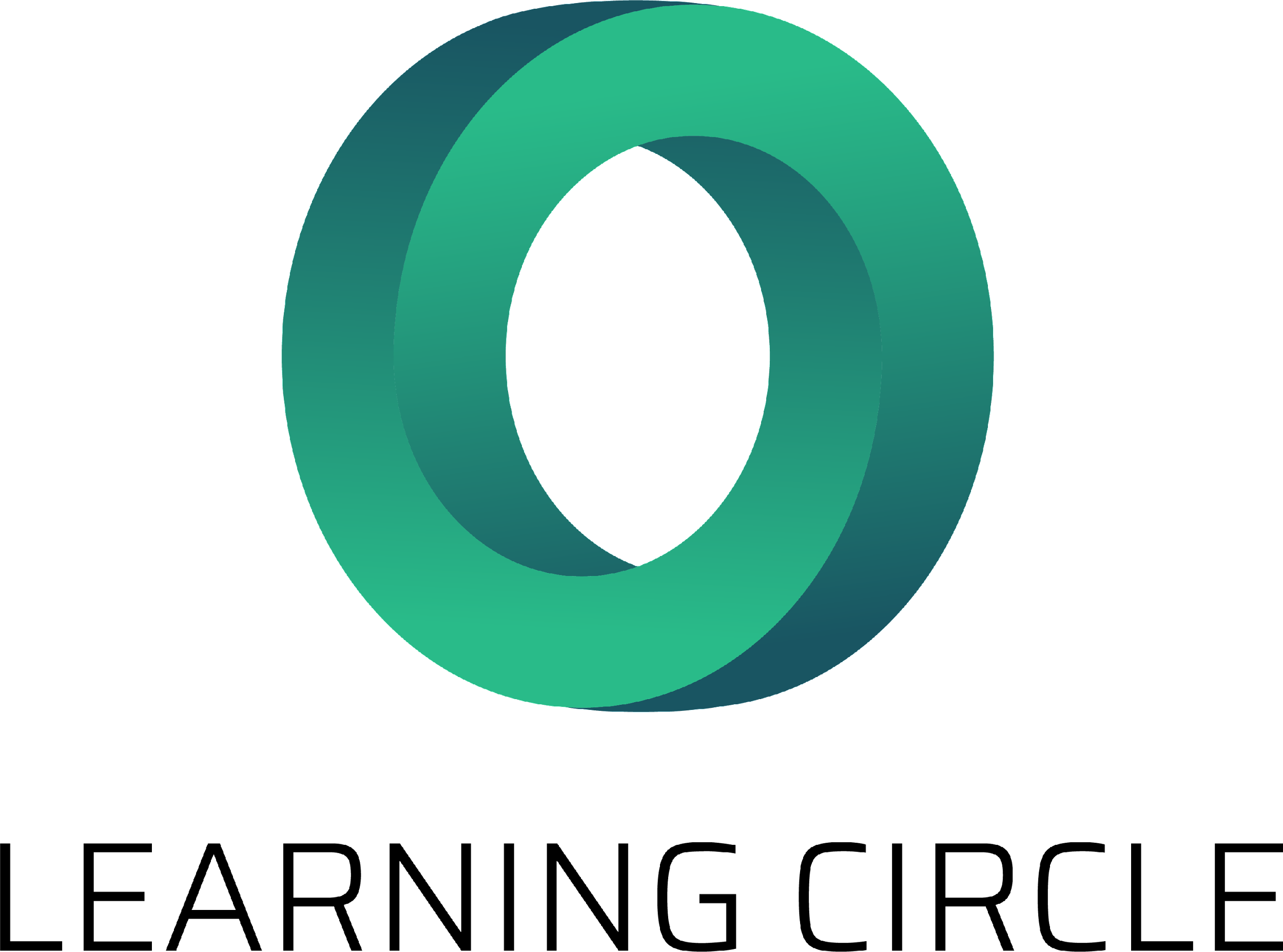 Apmācība- B daļa
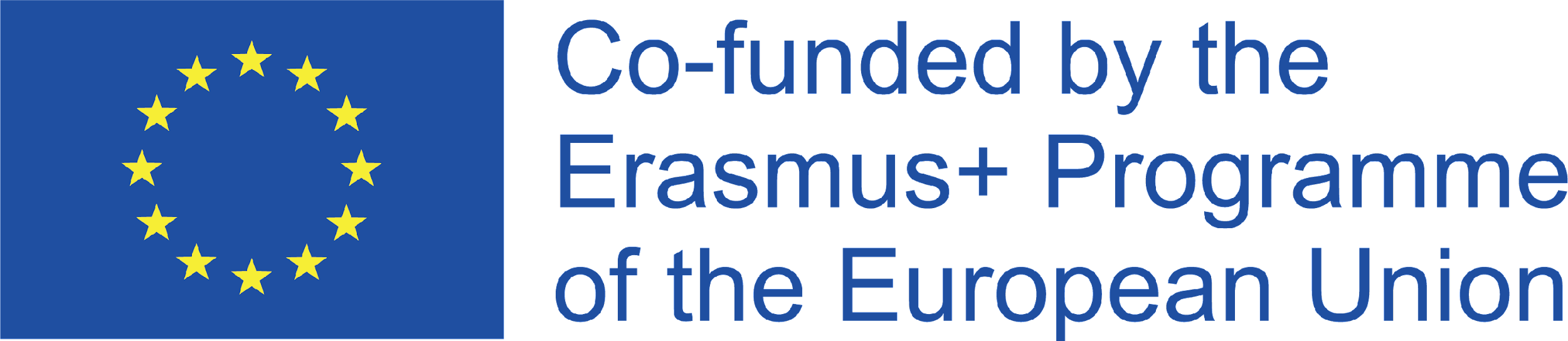 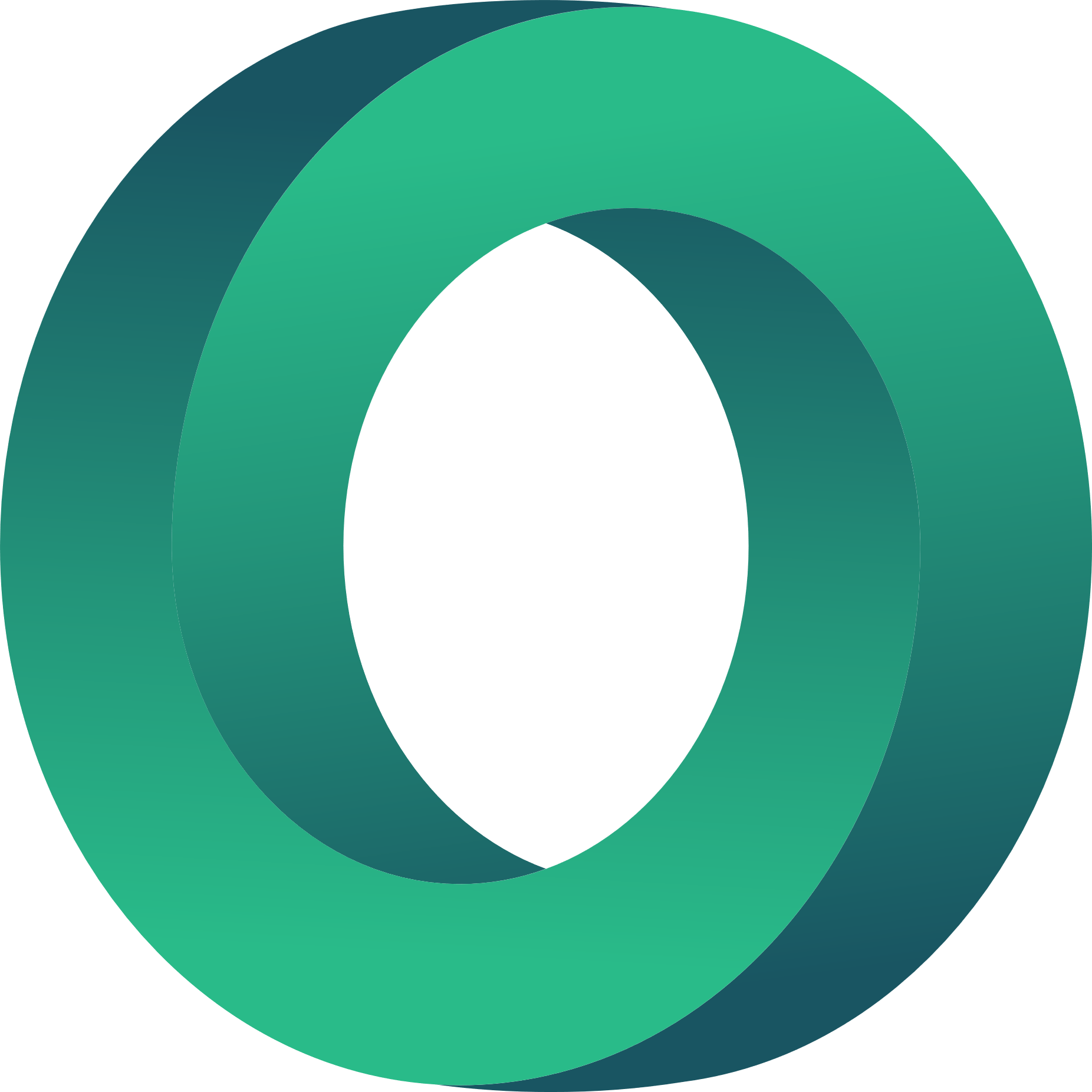 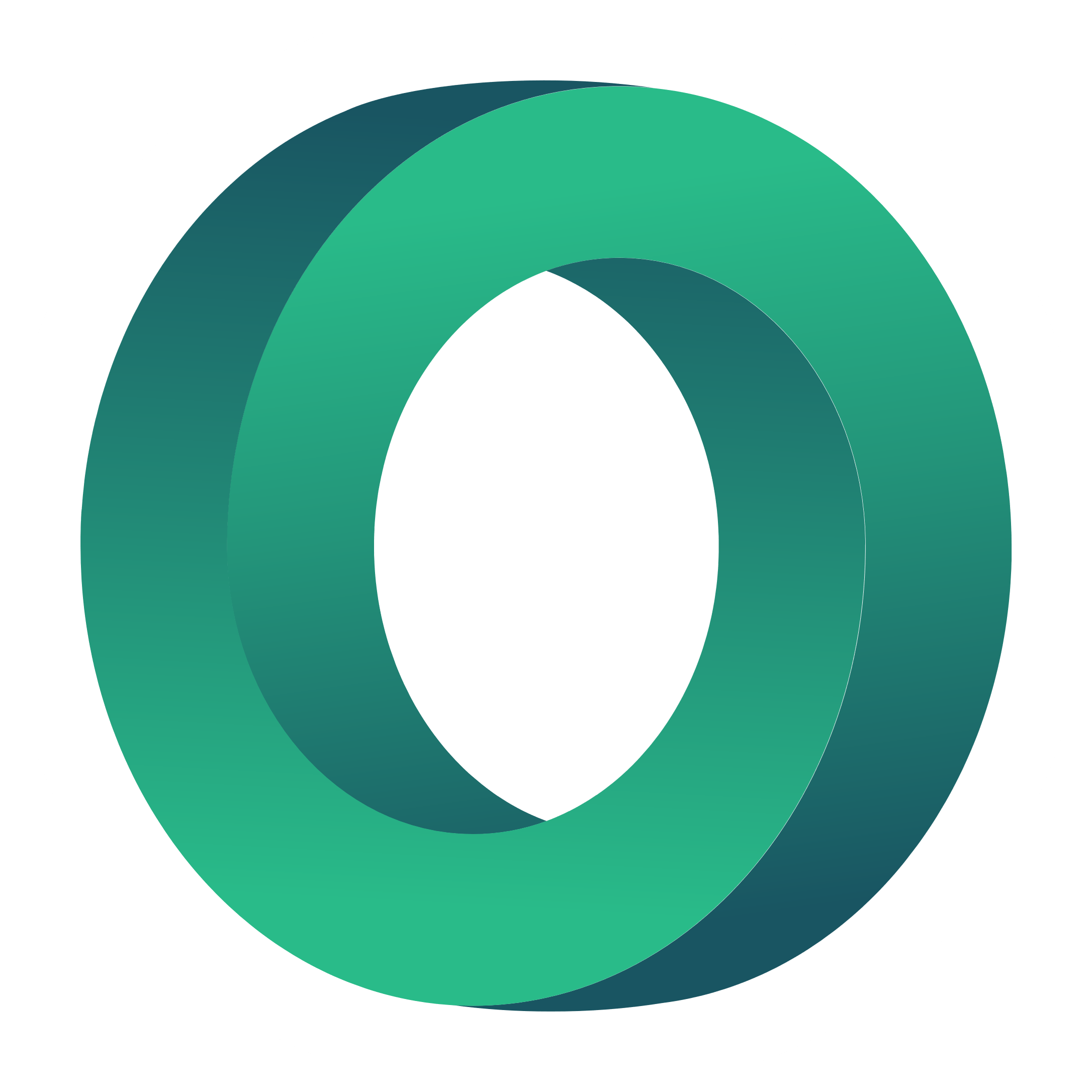 IEVADS TIEŠSAISTES MĀCĪBU PROCESĀ
Šī moduļa mērķis ir sniegt profesionālās izglītības un apmācības pasniedzējiem zināšanas par to, kā iesaistīt izglītojamos, strādājot tiešsaistes vidē.
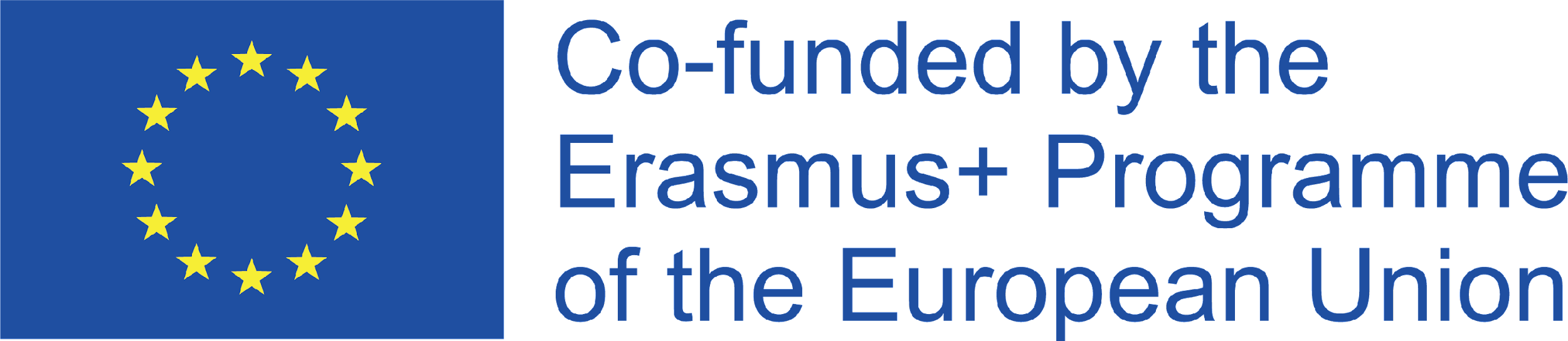 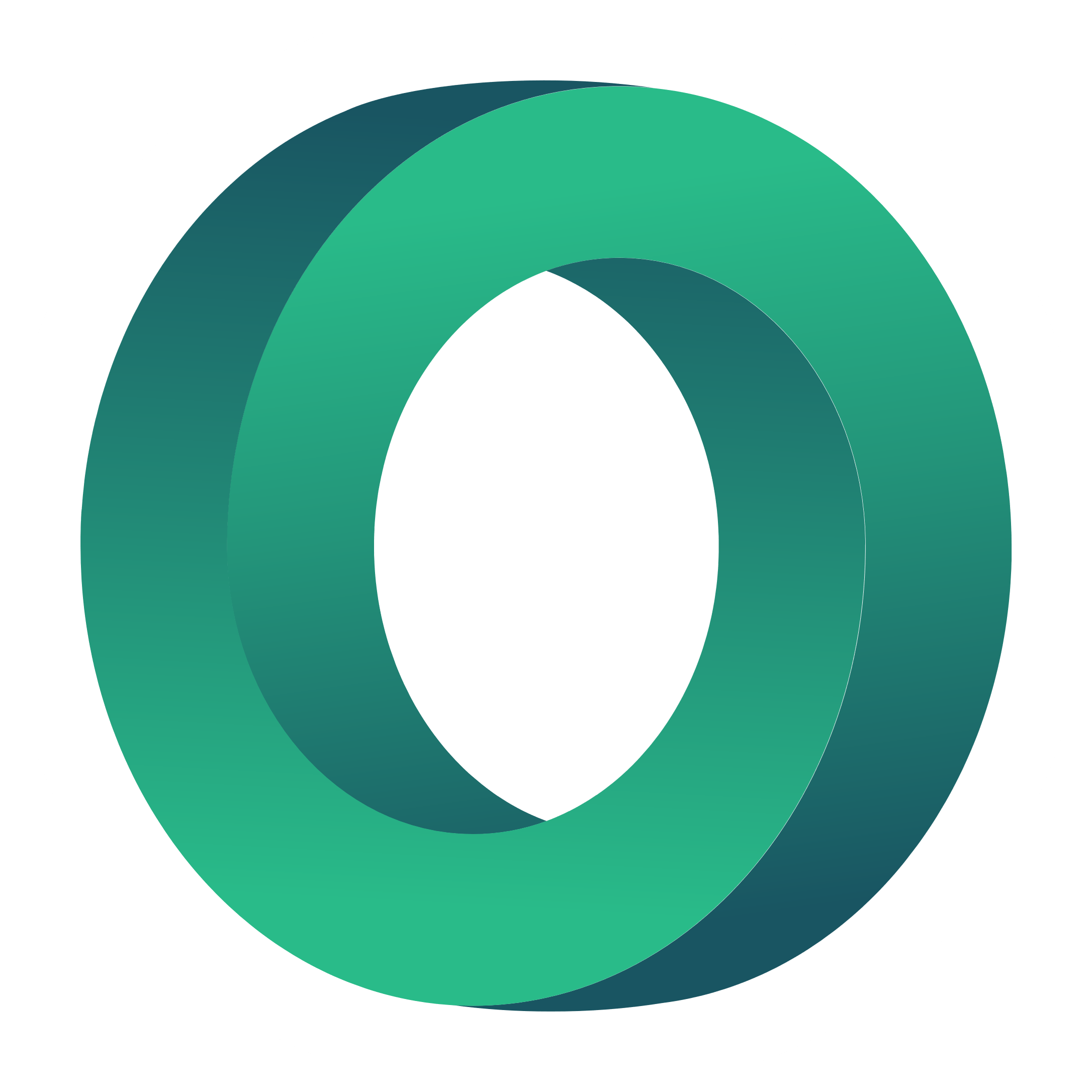 Sasniedzamie rezultāti
Here you could describe the topic of the section
Here you could describe the topic of the section
Here you could describe the topic of the section
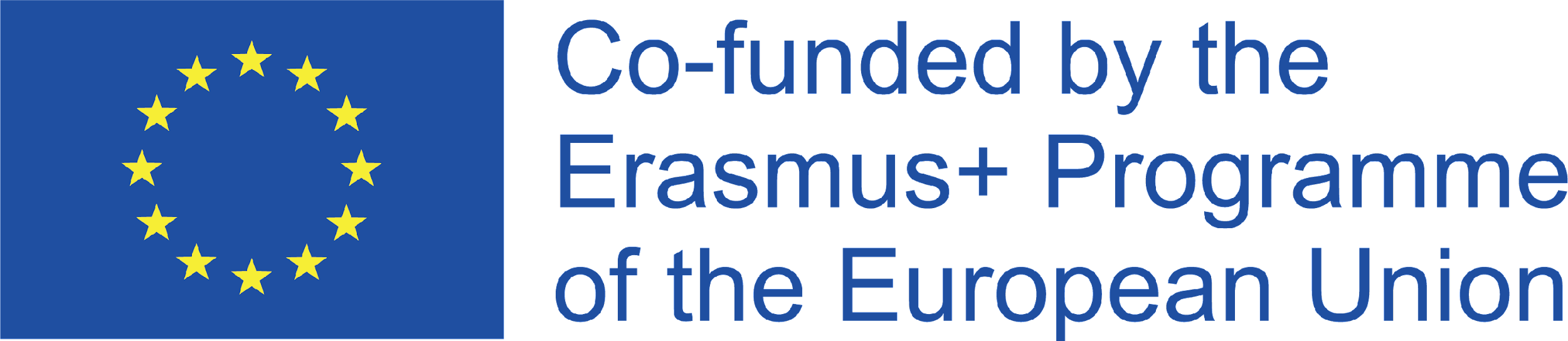 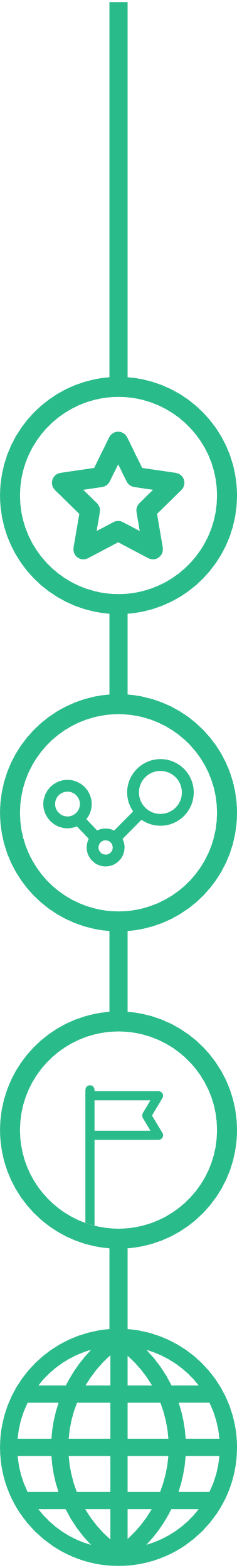 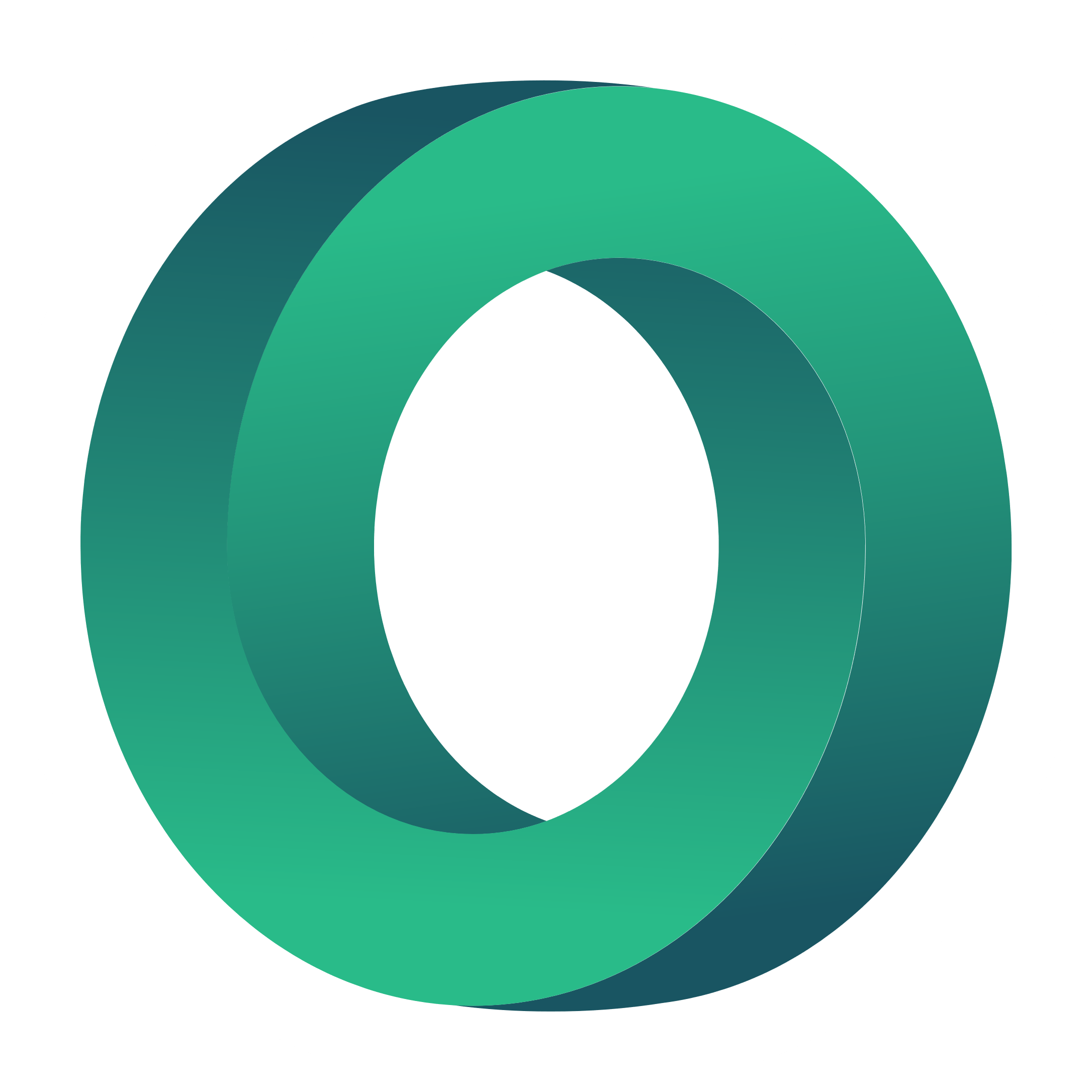 Apmācība – B daļa
Ievads tiešsaistes mācību procesā
1.
Tiešsaistes mācību programmu izstrāde
2.
Studentu iesaistīšanās tiešsaistes mācību vidē
3.
Saziņa tiešsaistē
4.
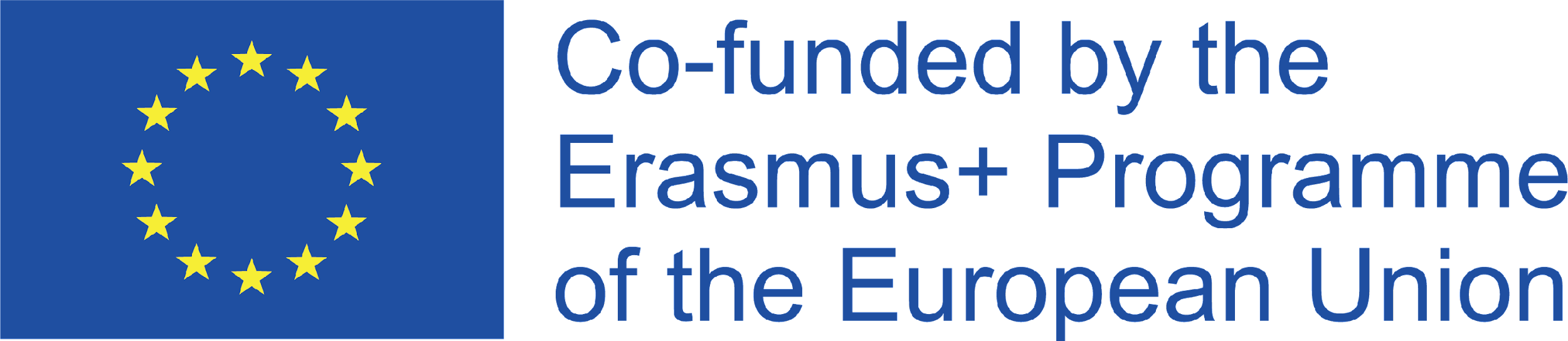 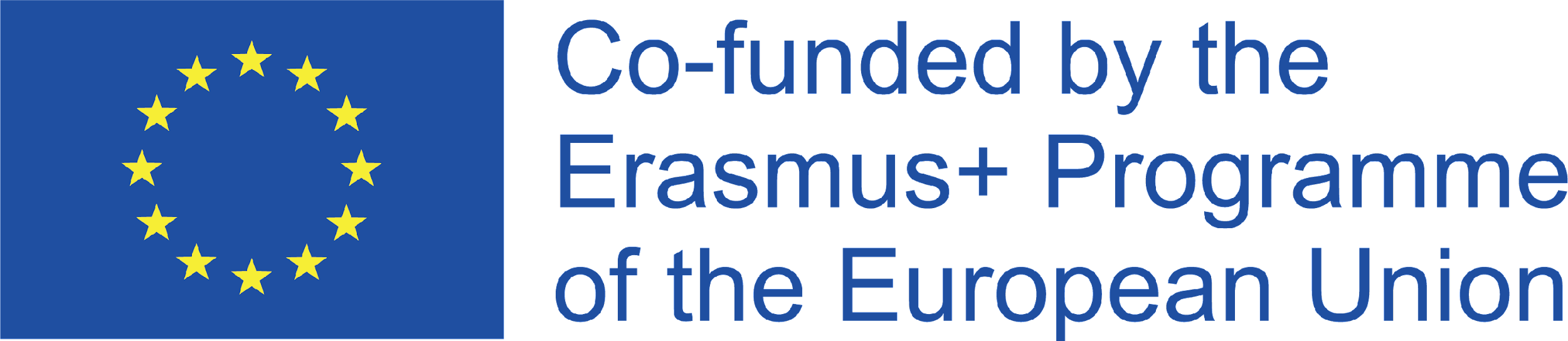 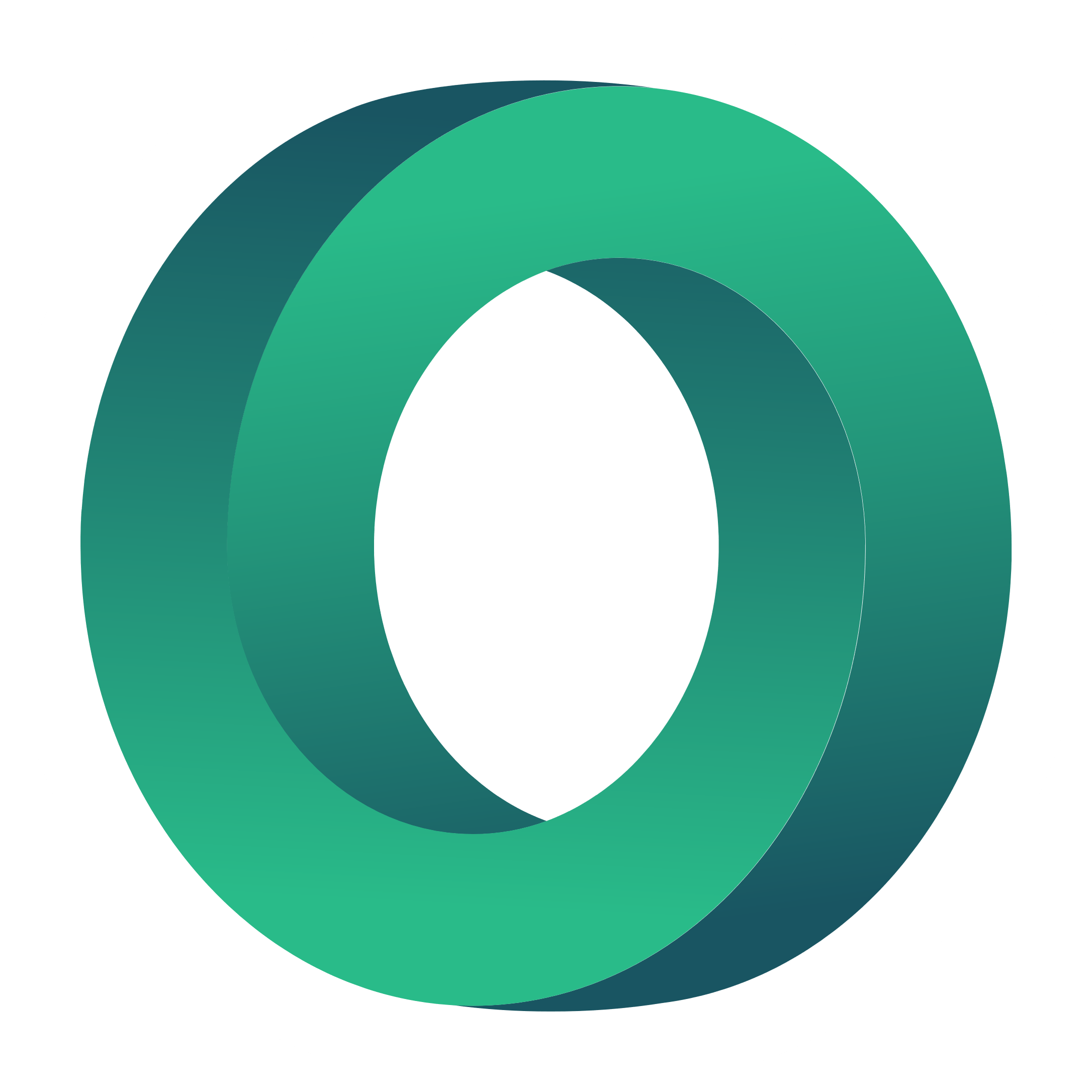 Aktīva mācīšanās
Aktīvā mācīšanās studentu no pasīva lekciju klausītāja pārvērš aktīvā studentā, kurš pats veido savas zināšanas. Mācot tiešsaistē, aktīvas mācīšanās veicināšana kļūst aizvien svarīgāka, jo skolēnam ir jābūt patstāvīgākam un aktīvāk jāizmanto pieeja mācību procesam.
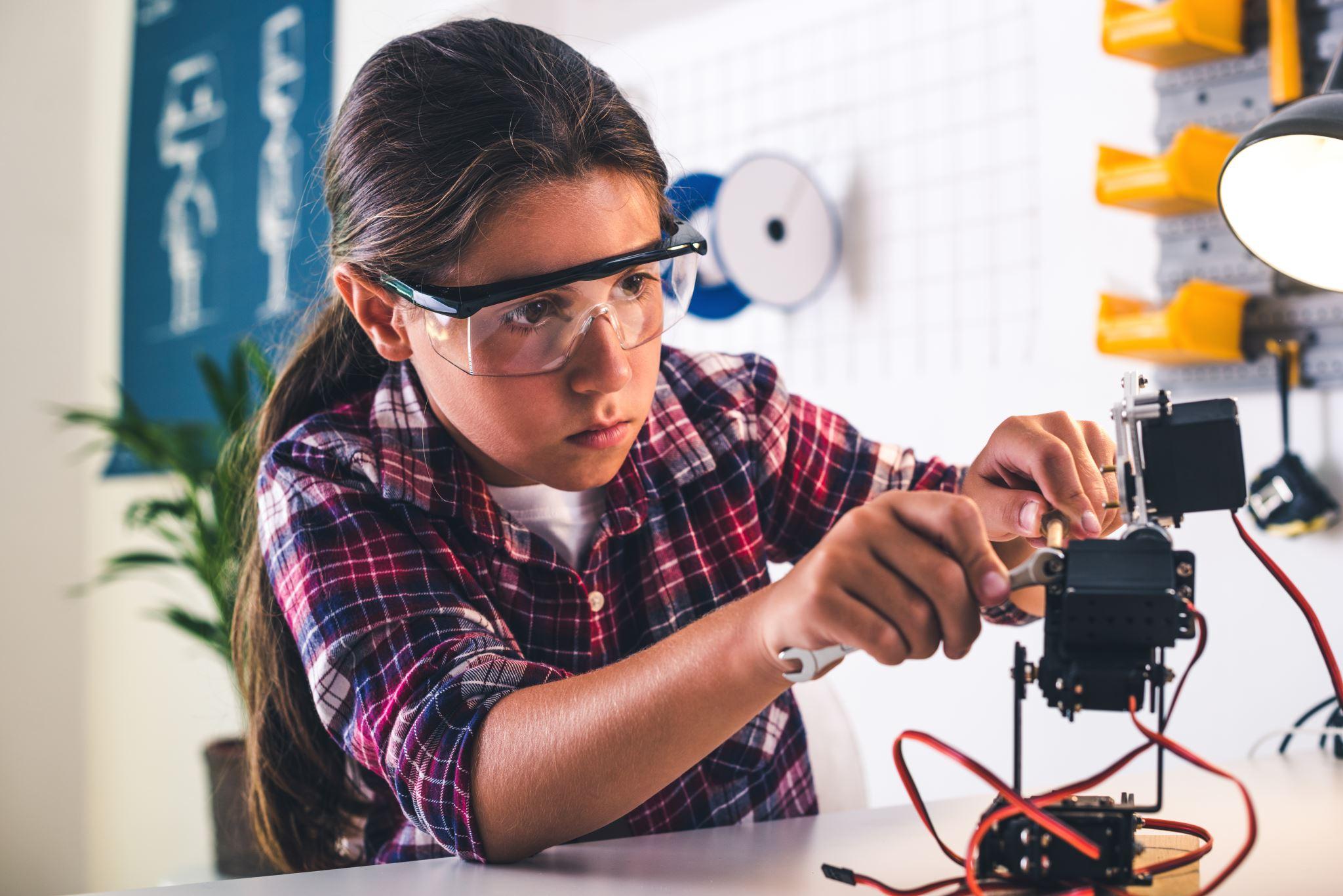 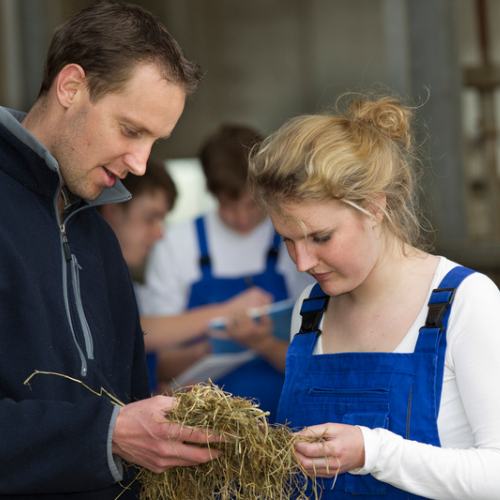 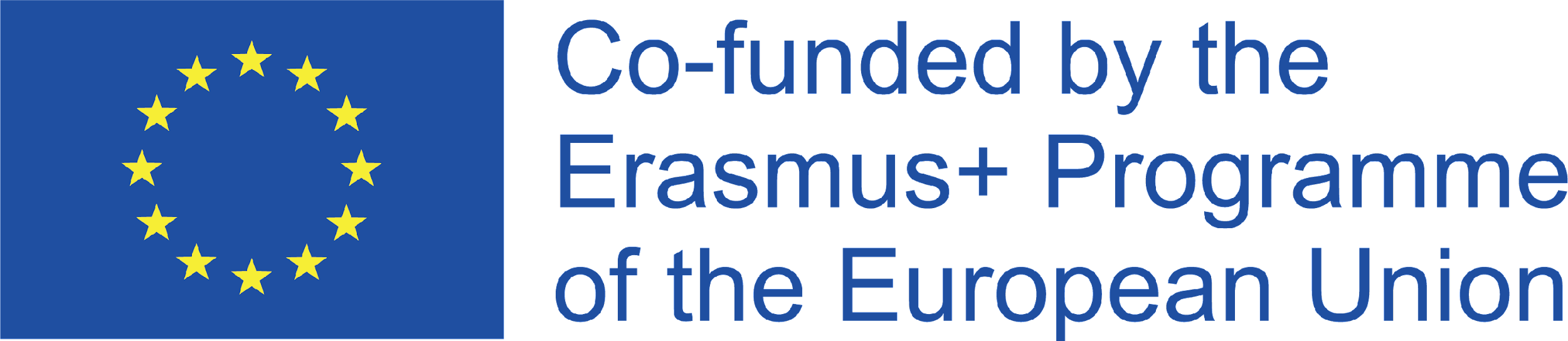 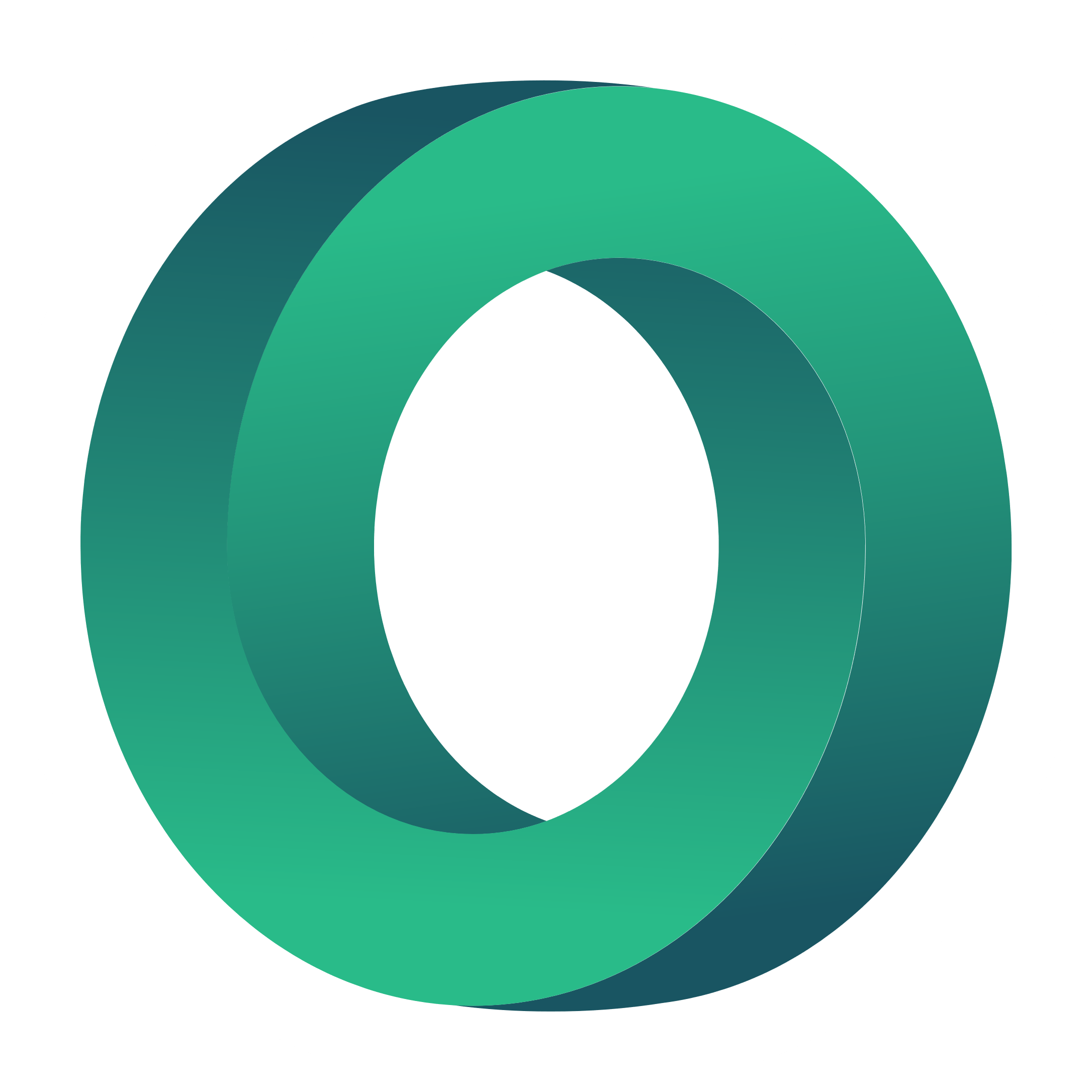 Mācīšanās sadarbībā
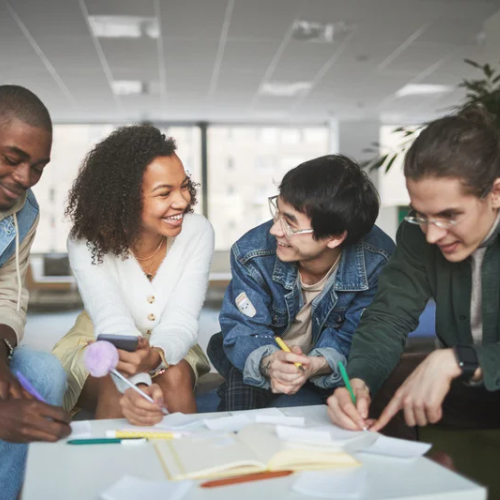 Tā ir mācību stratēģija, kas balstīta uz mijiedarbību un aktīvu skolēnu līdzdalību mācību procesā. Tās mērķis ir veicināt skolēnu pieredzes apmaiņu, sadarbību un iesaistīšanos. 
Parasti mācīšanās sadarbībā tiek uzskatīta par kaut ko tādu, kas labāk darbojas tradicionālās mācību vidēs. Tomēr jūs varat izmantot tiešsaistes sadarbības rīkus, lai veicinātu sadarbību mācību procesā starp skolēniem.
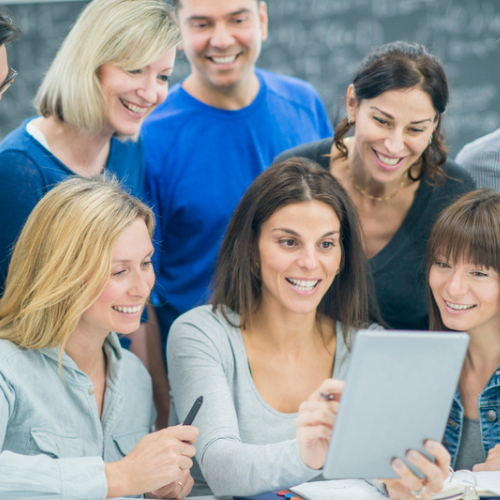 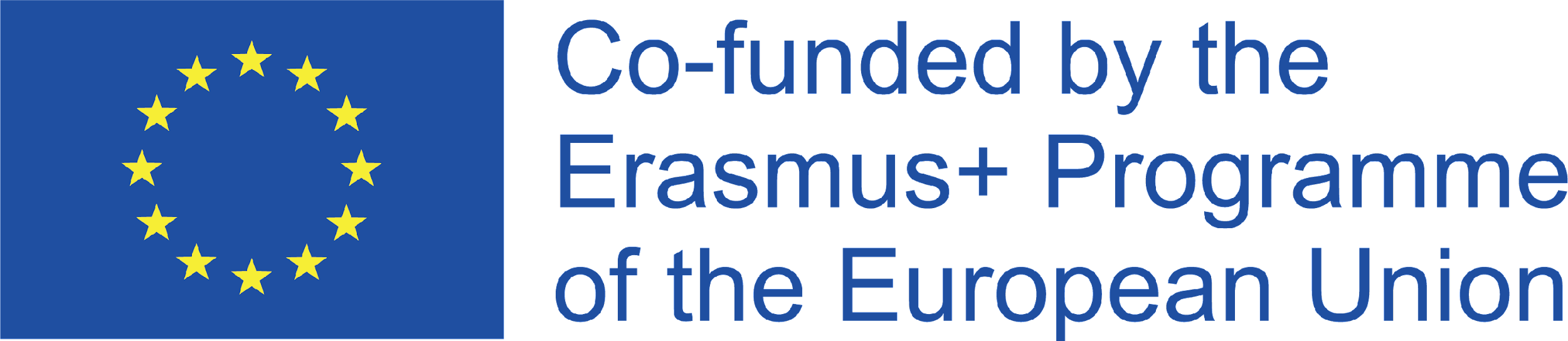 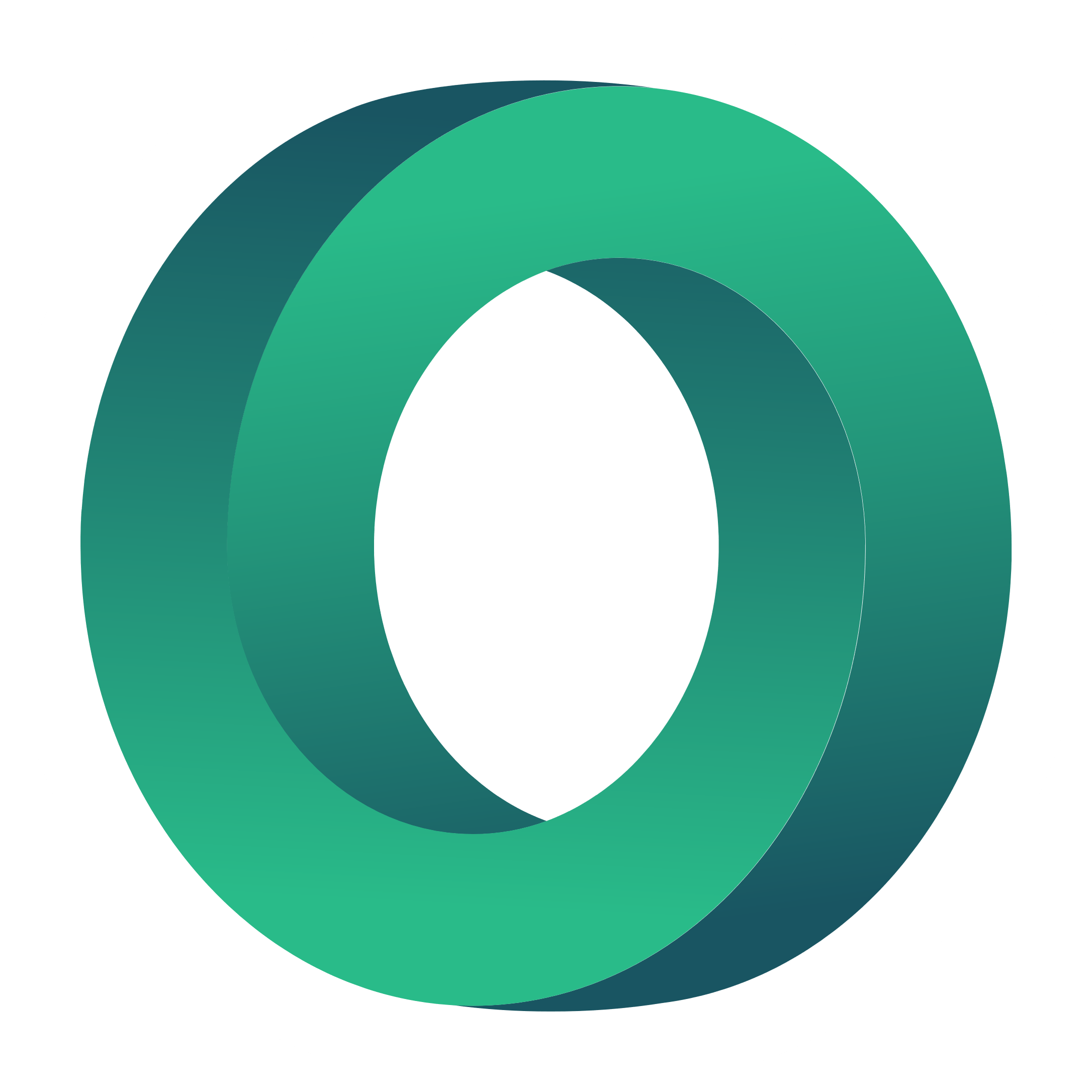 Progresa noteikšana un novērtēšana
Lai skolēni būtu motivēti un iesaistīti, viņiem ir jāizvirza mērķi, kas viņiem jāsasniedz. Izsekojot skolēnu progresam ar testu vai citu vērtēšanas metožu palīdzību, jūs izvirzāt viņiem mērķi un termiņu tā sasniegšanai, kas dod viņiem papildu iemeslu turpināt mācīties.
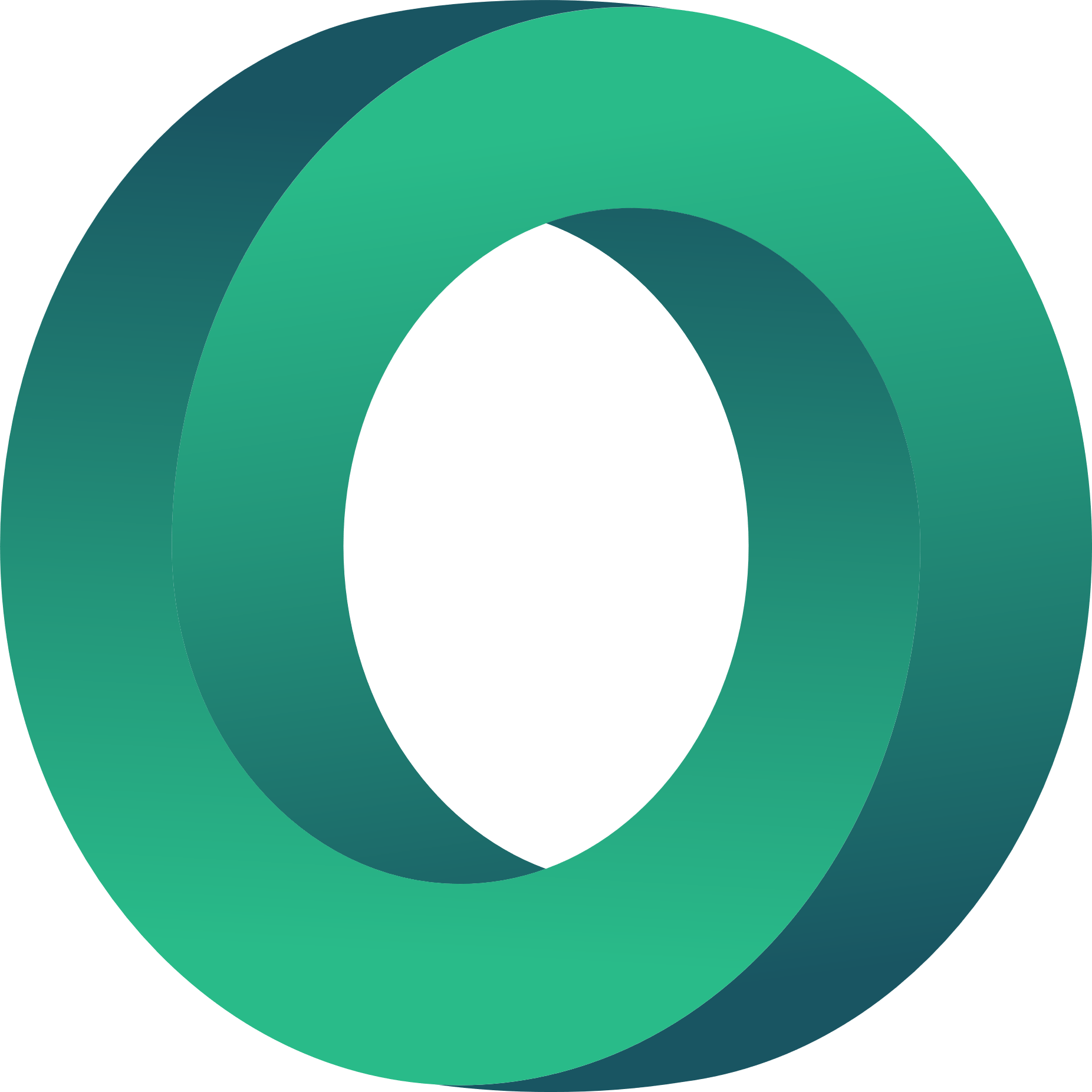 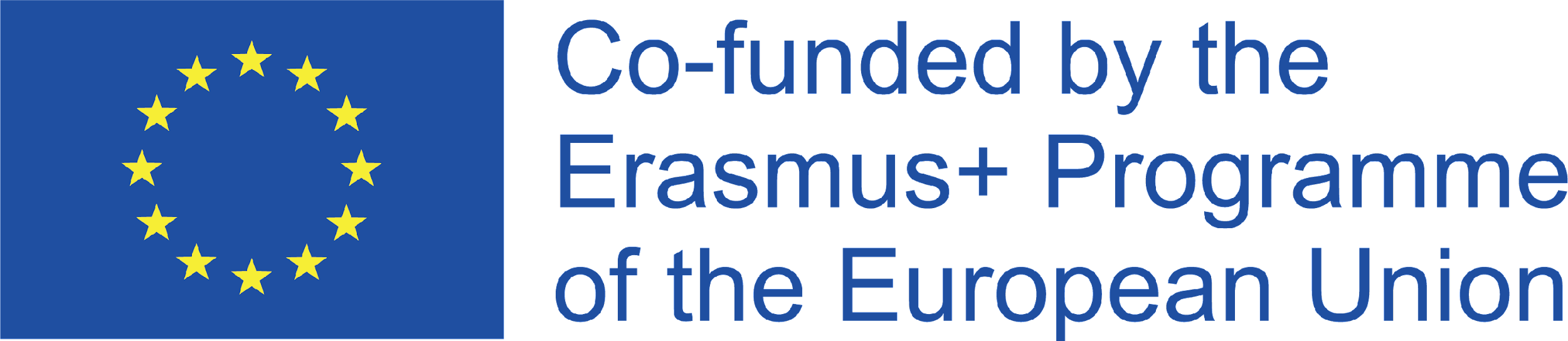 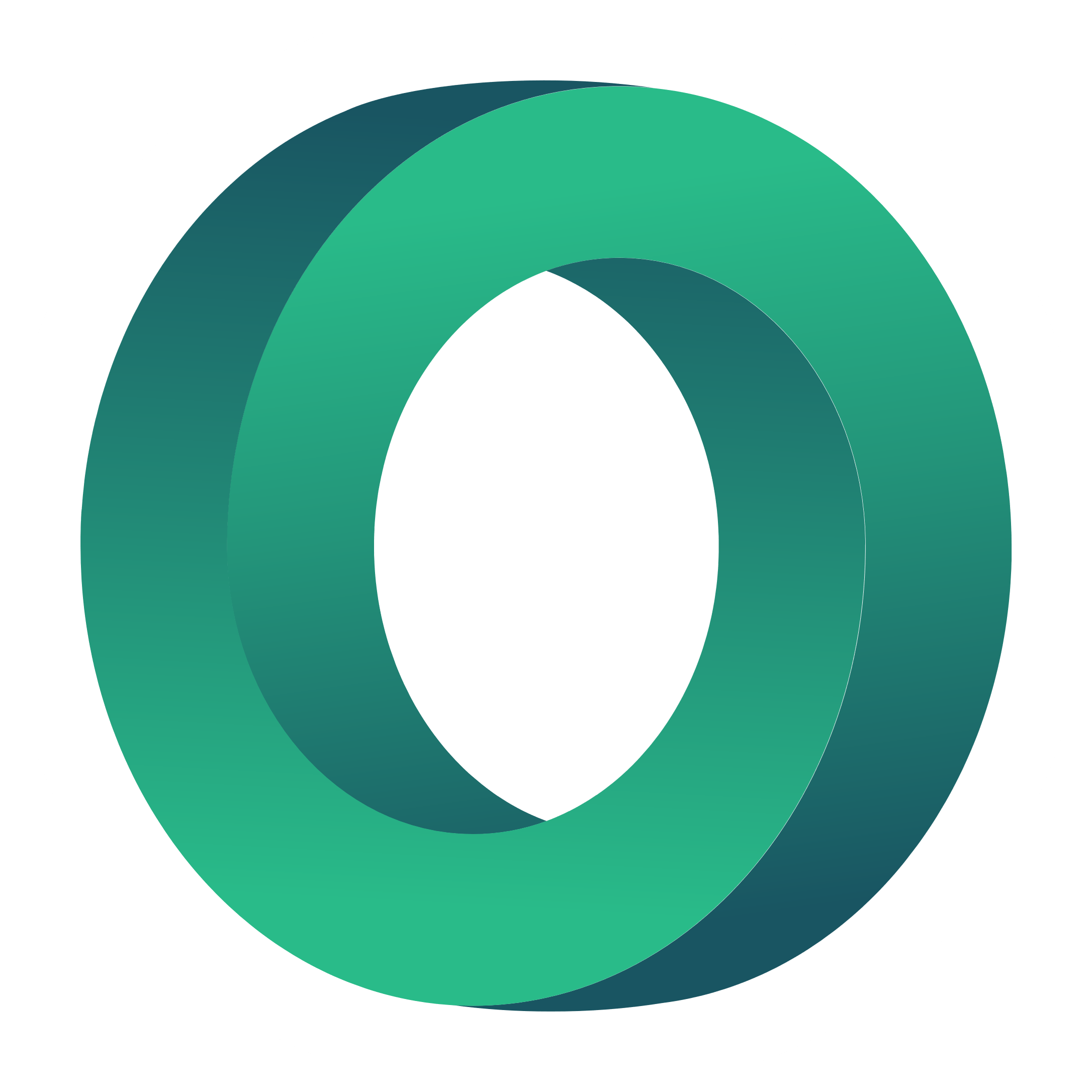 Tiešsaistes novērtēšanas rīku veidi
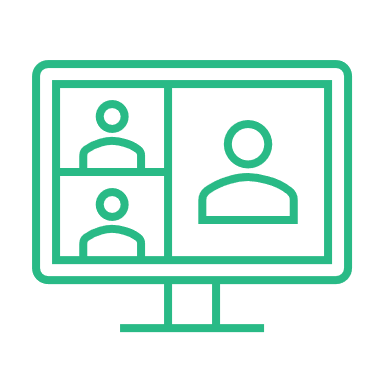 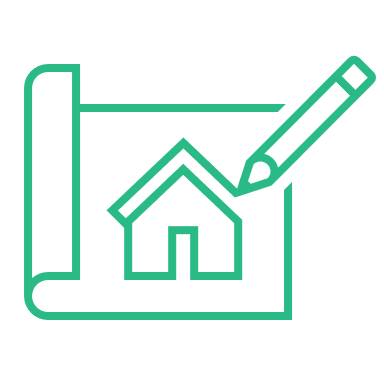 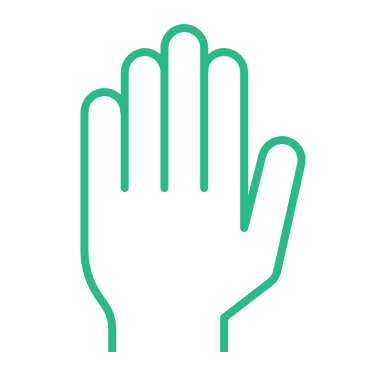 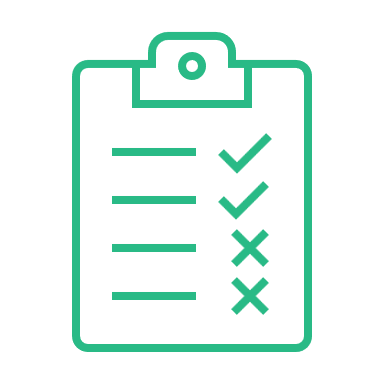 SINHRONĀ NOVĒRTĒŠANA
TESTI
PROJEKTI
PIEDALĪŠANĀS
Grupu vai individuāli projekti
Viktorīnas, kas tiek veiktas tiešsaistē, izmantojot tiešsaistes platformu. Tās var būt sinhronas vai asinhronas.
Piedalīšanās tiešsaistes nodarbībās vai forumos
Vērtēšana tiešsaistes sinhrono nodarbību laikā. Tas var ietvert testu, individuālu vai grupu uzdevumu, diskusijas u. c.
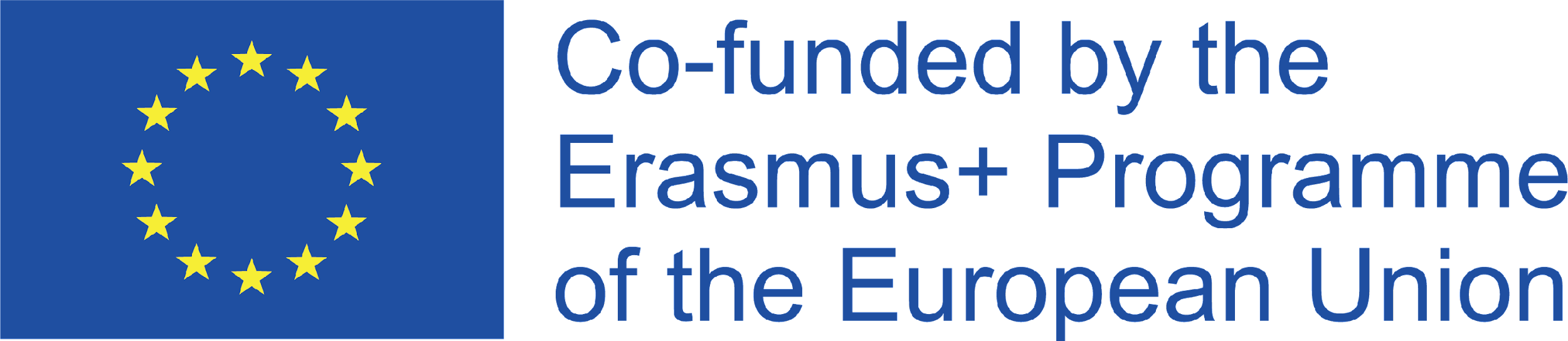 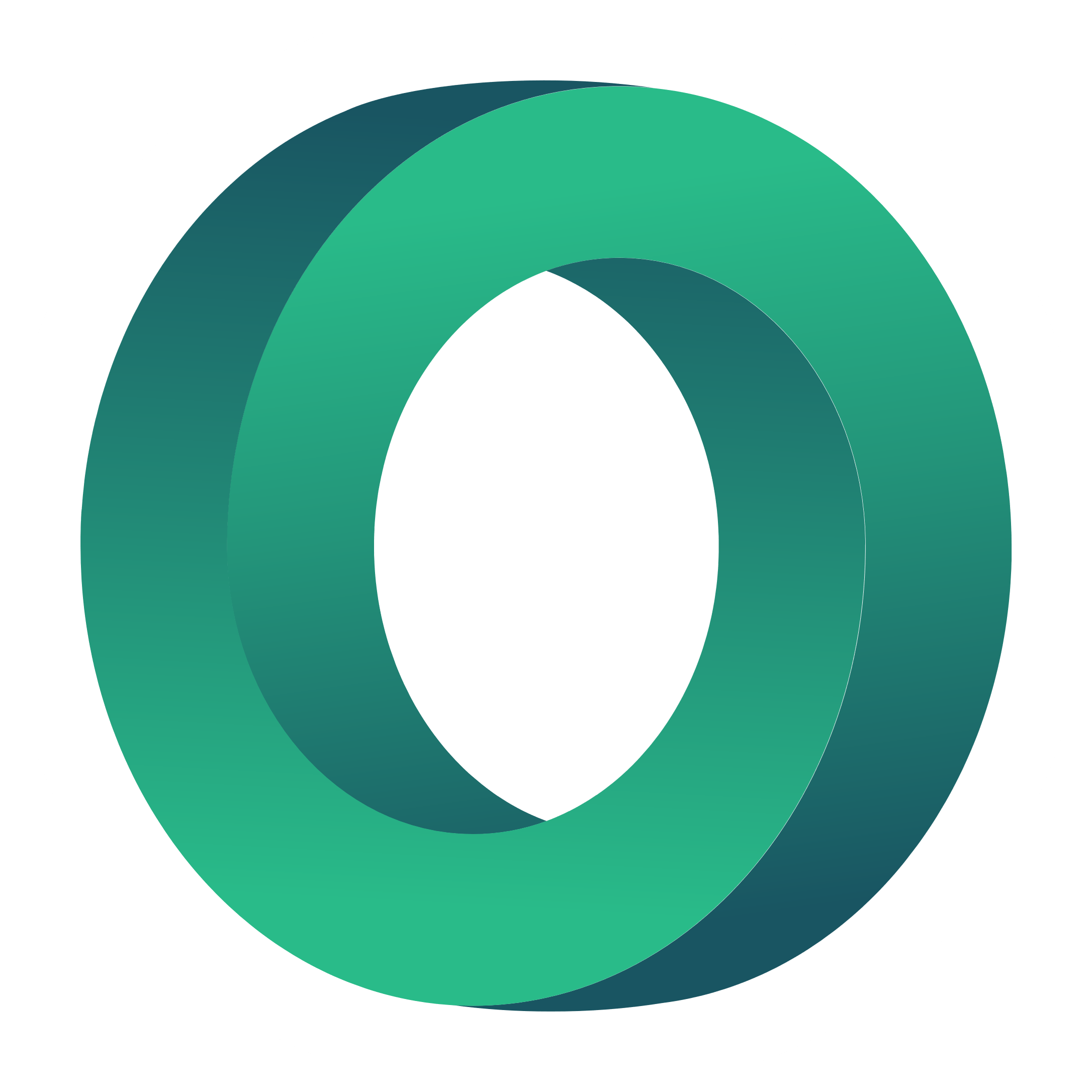 Tiešsaistes novērtēšanas rīku veidi:
Pašrefleksija
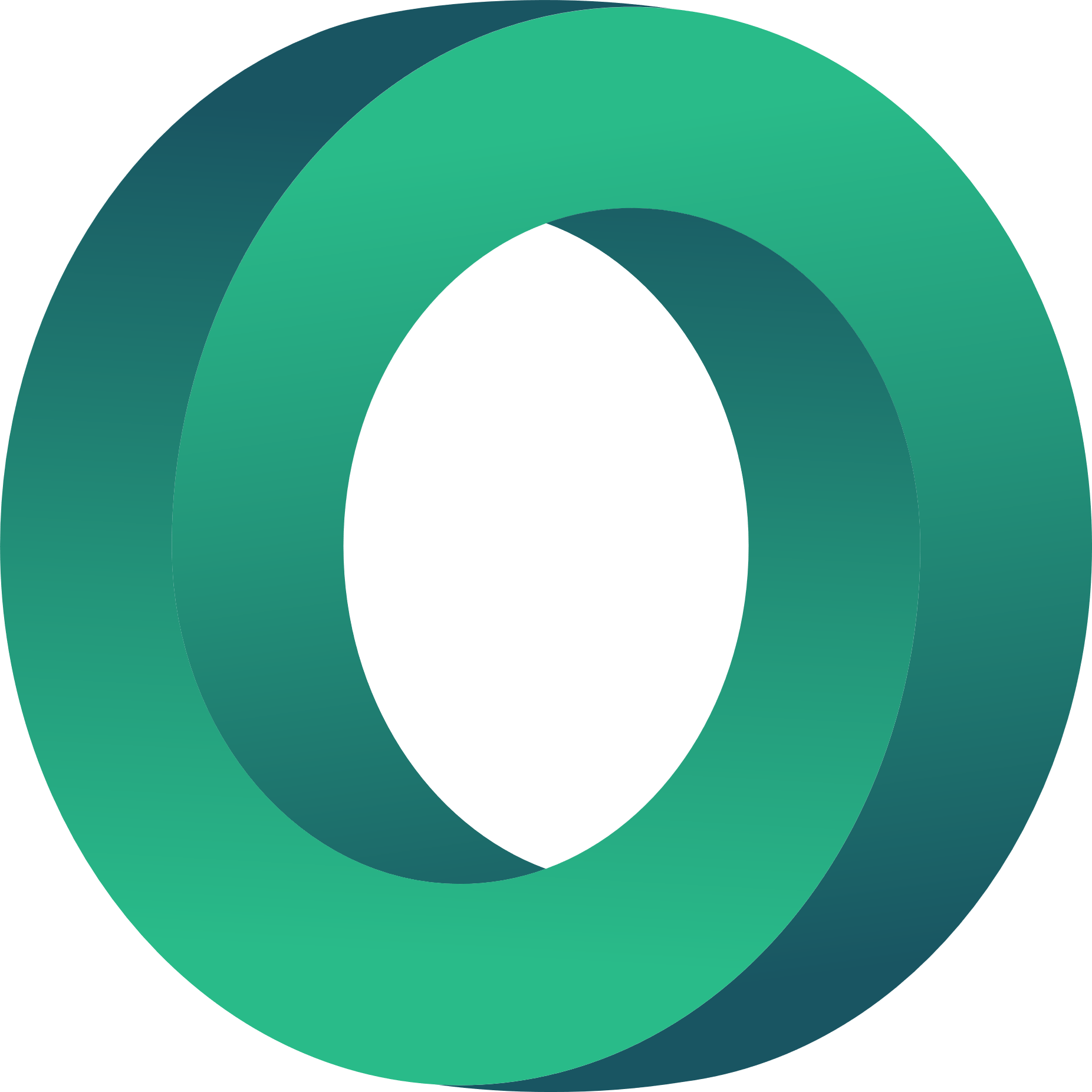 Studenta pašnovērtējums ir veids, kā rosināt pārdomas par savām zināšanām un prasmēm un par to, kā viņš progresē mācību laikā.

Tiešsaistes vidē, kur izglītojamie ir vairāk atbildīgi par savu mācīšanos, pašrefleksijas veicināšana ir būtiska, lai atbalstītu izglītojamos un palīdzētu viņiem apzināties, kā viņi progresē.
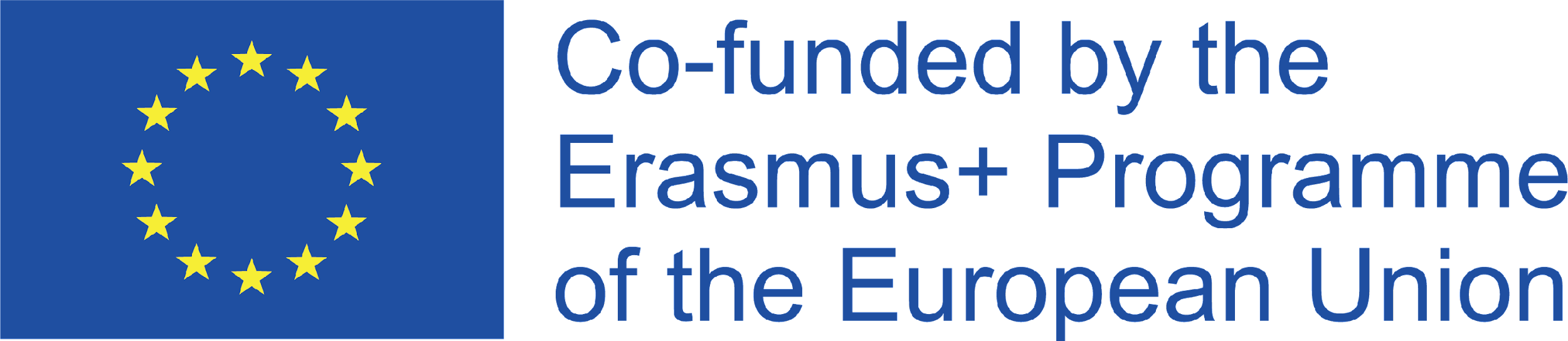 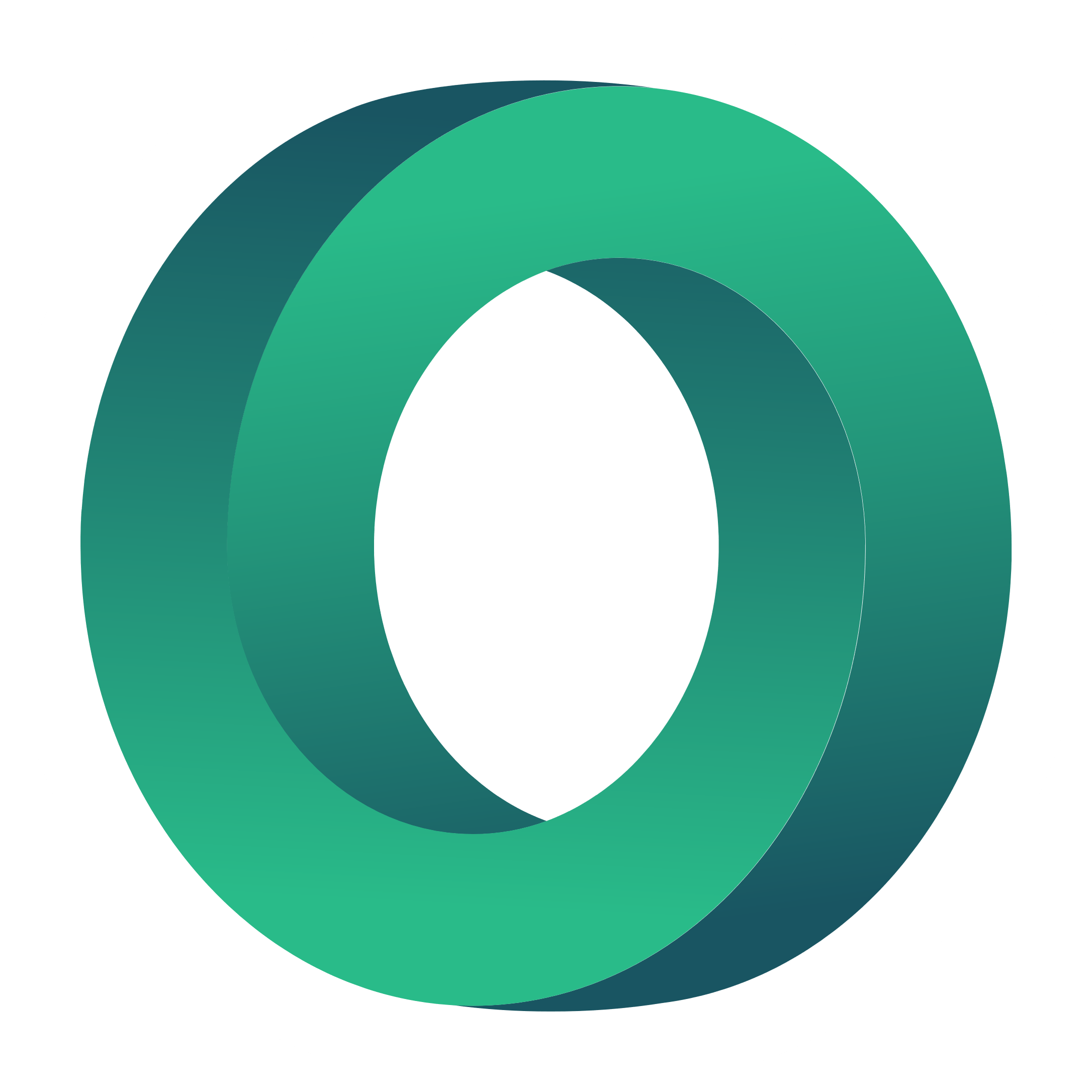 Apbalvojumi un sertifikāti
Viens no ļoti efektīviem veidiem, kā skolēnus iesaistīt, ir apbalvot viņus par panākumiem. To var izdarīt, piemēram, nodrošinot sertifikātus, digitālās nozīmītes utt.
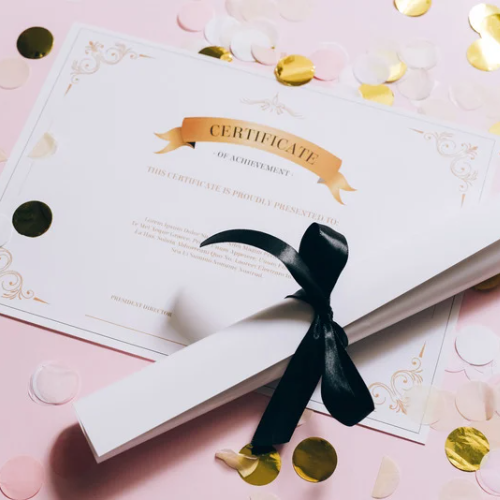 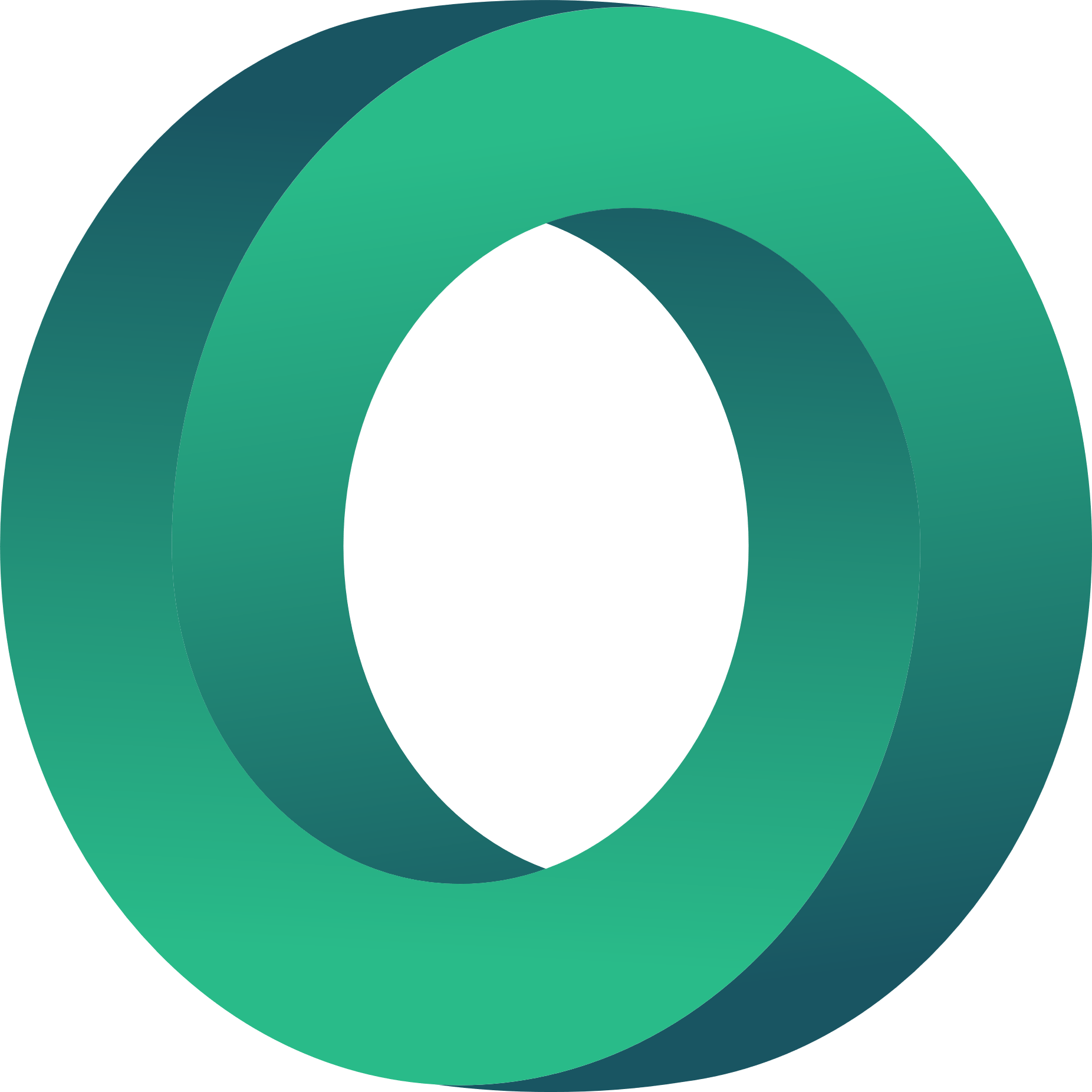 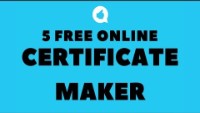 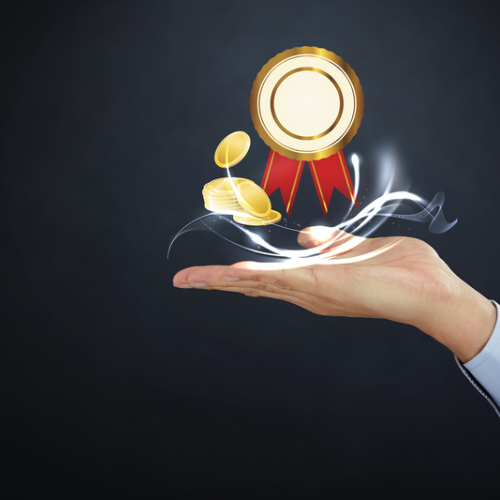 Watch video
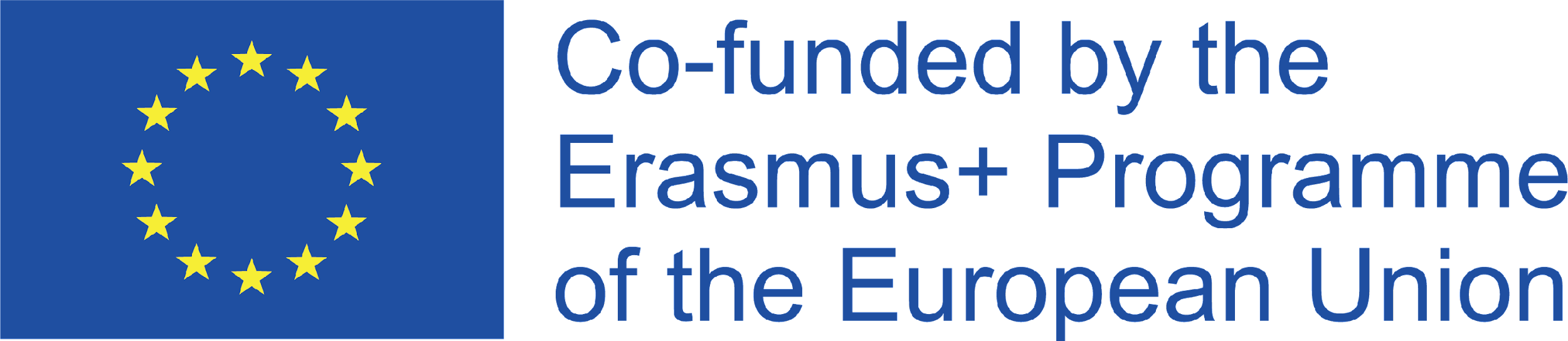 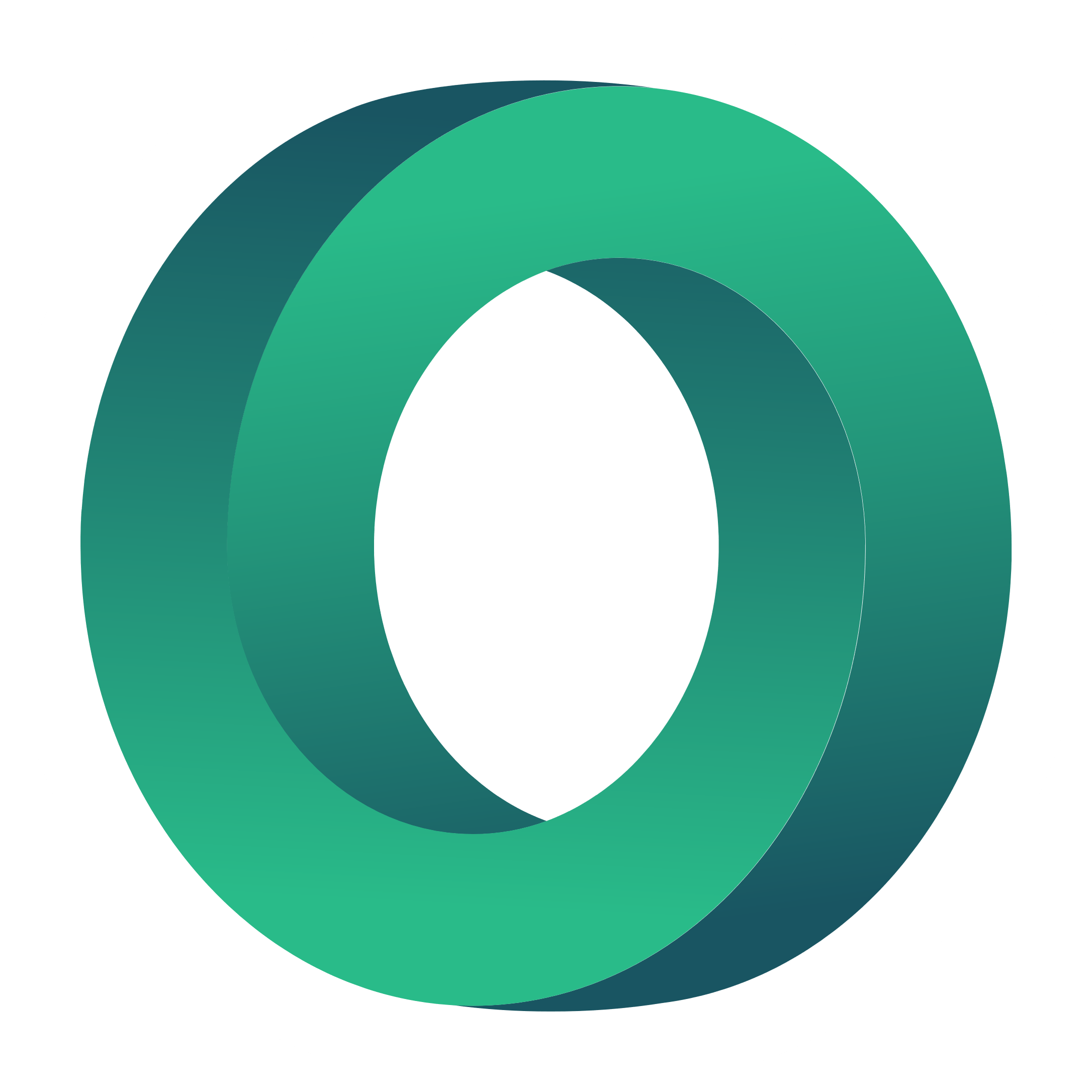 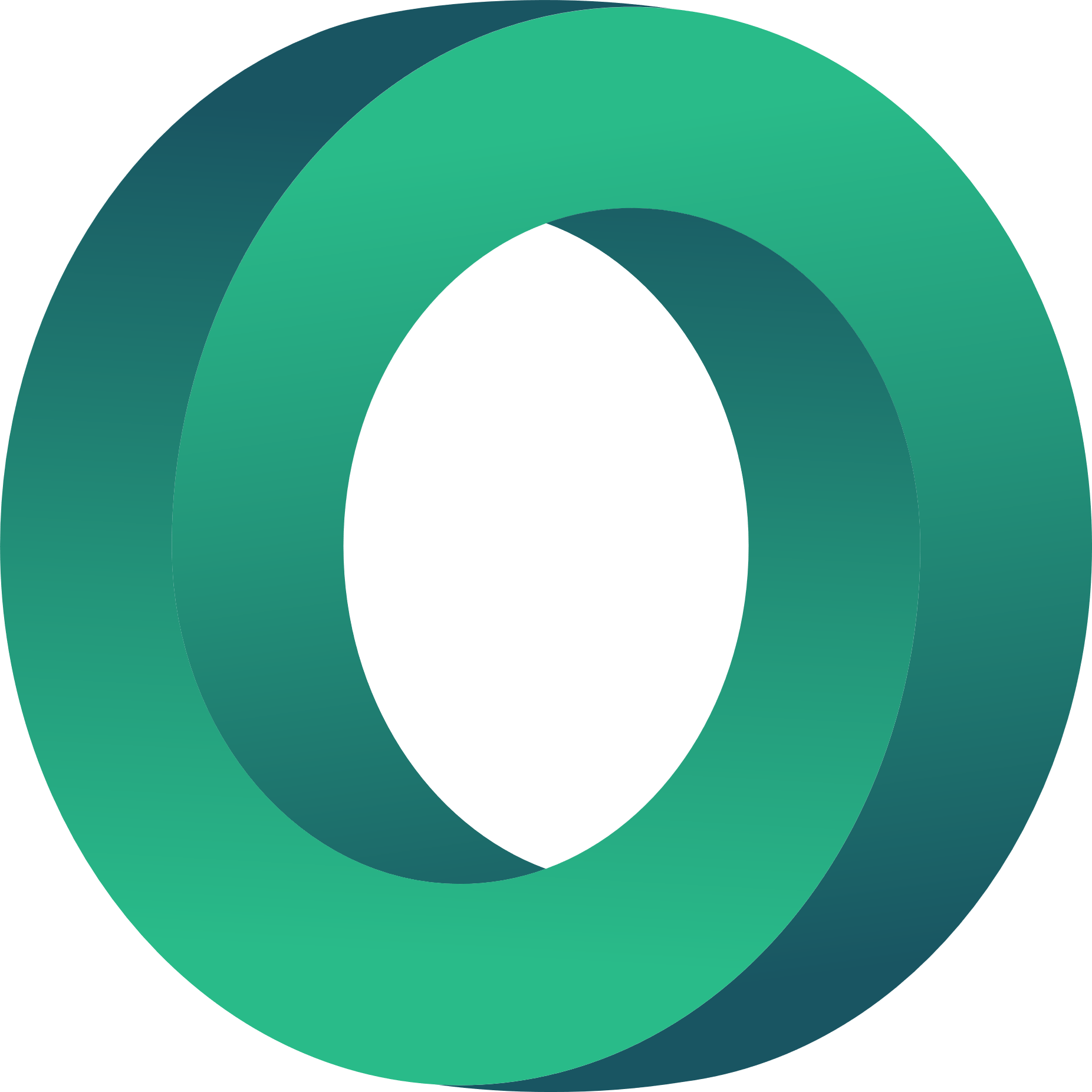 PALDIES ☺
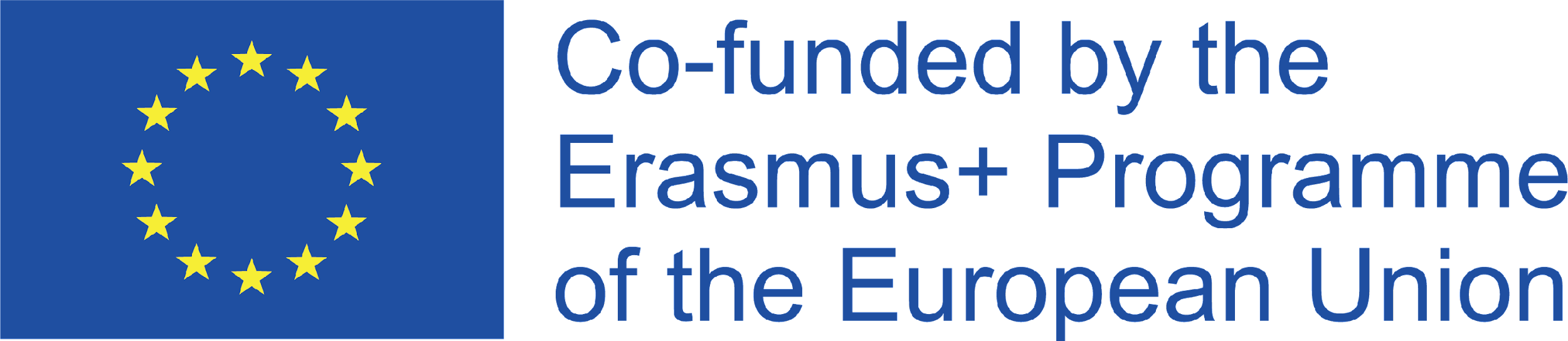 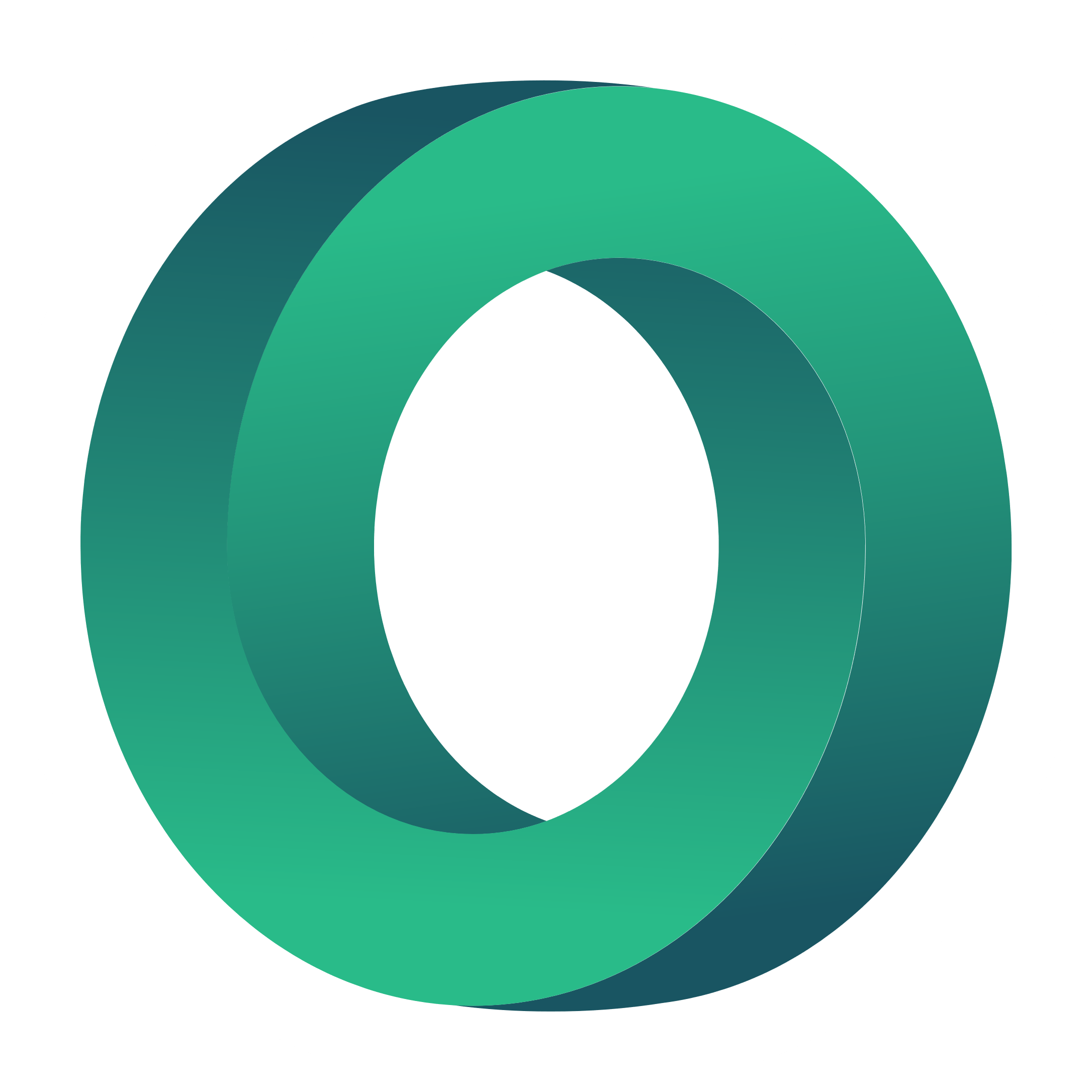 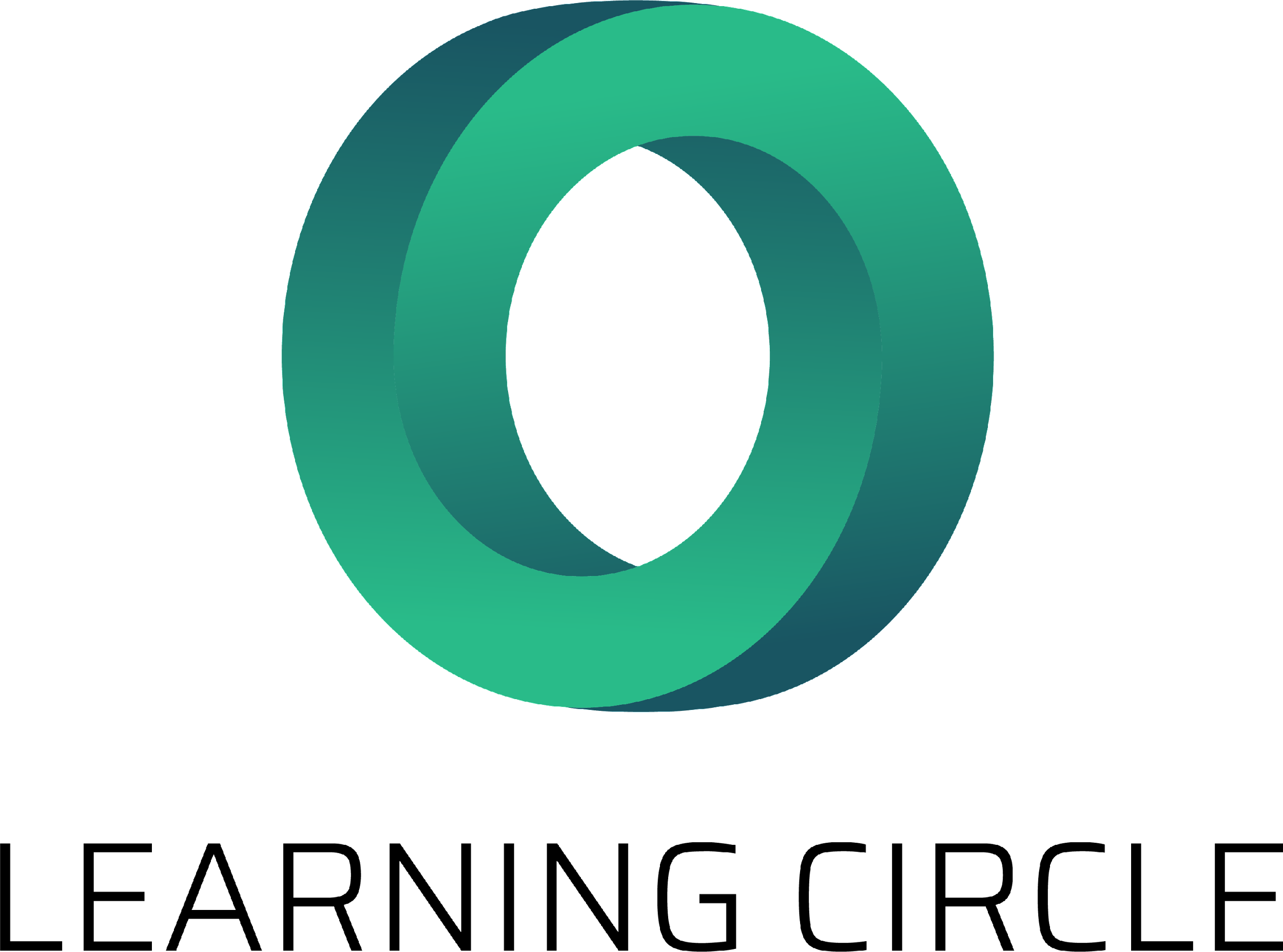 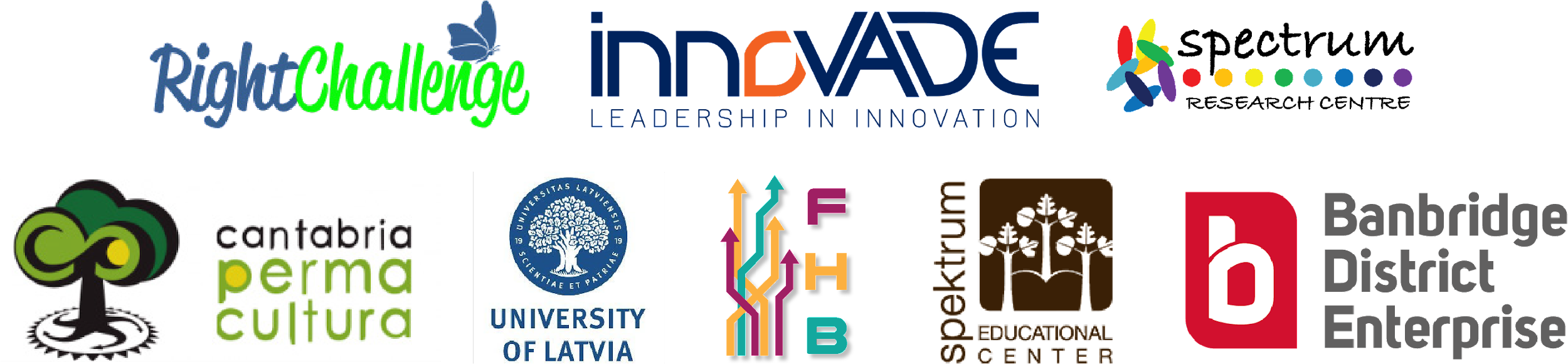 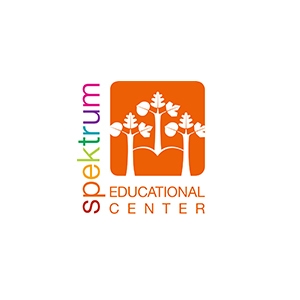 "The European Commission's support for the production of this publication does not constitute an endorsement of the contents, which reflect the views only of the authors, and the Commission cannot be held responsible for any use which may be made of the information contained therein.” Project Number: 2020-1-UK01-KA226-VET-094435
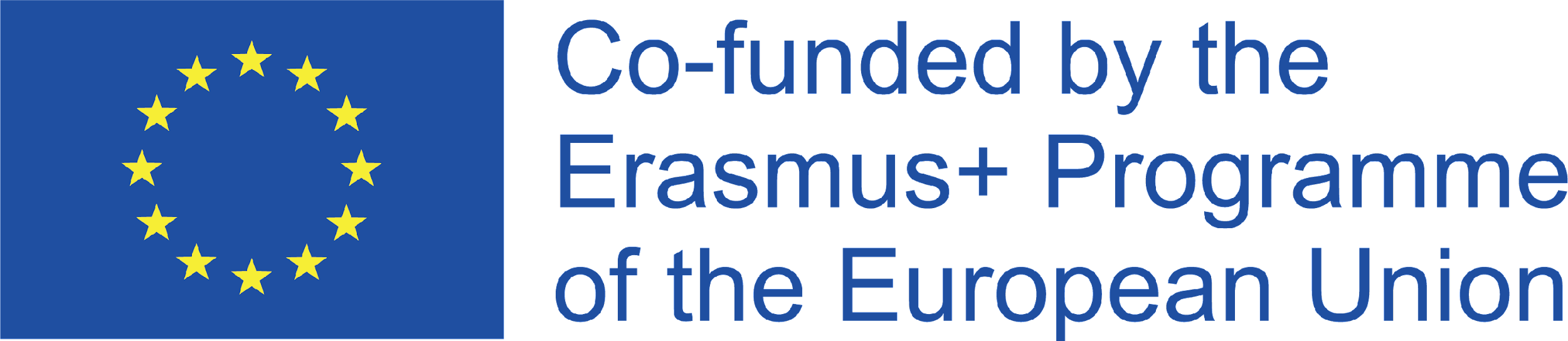